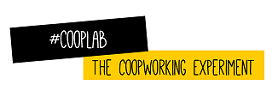 PASO 3 – Herramienta para los participantesCONTROL DE ESTATUTO
Esta plantilla os permitirá verificar si las normas que acordasteis son coherentes con los principios cooperativos que aprendimos en el paso 1. También os ayudará a redactar con claridad vuestros estatutos una vez que este haya pasado el proceso de aprobación grupal.
Veréis al final cómo esta herramienta os ha ayudado a que la definición de vuestro estatuto sea mucho más fácil. ¡También os proporcionamos algunos ejemplos que los componentes de Music Coop hicieron para que entendáis mejor cómo hacer una revisión correcta del estatuto!
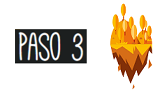 Principios:
Hemos decidido que:
En qué artículo de nuestros estatutos:
Por qué?
Cuál es nuestro objetivo?
Las reglas de vuestro proyecto cooperativo::
1° Principio
…
...
...
2° Principio
...
...
...
3° Principio
...
...
...
...
...
...
...
Principio:
Hemos decidido que:
En qué artículo  de nuestros estatutos:
Por qué?
Cuál es nuestro objetivo?
Las reglas del proyecto cooperativo
Ejemplo 1 de Music Coop
Primer Principio: Adhesión Abierta y Voluntaria de los Socios
No habrá discriminación en la admisión de socios y se  preguntará a todos  aquellos que lo deseen el  porqué de su solicitud
Capítulo 3
SOCIOS Y ÓRGANOS SOCIALES  
ART.7 REQUISITOS PARA SER SOCIOS
Que nadie sea discriminado. Sin embargo, cada socio/a potencial debe ser muy consciente de
 lo que implica ser socio
Principio:
Hemos decidido que:
En qué artículo de nuestros estatutos:
Por qué?
Cual es nuestro objetivo?
Las reglas del proyecto cooperativo
Ejemplo 2 de Music Coop
Segundo Principio: Control Democrático de los Socios
MUSIC COOP members’ La Asamblea tomará las decisiones por mayoría simple de los socios presentes la Asamblea
Capítulo 3 
MIEMBROS Y ÓRGANOS SOCIALES DE LA COOPERATIVA 

ART 14.
CONSTITUCIÓNY QUORUM SOBRE LAS DECISIONES
Deseamos que  la opinión y el voto de los socios cuenten por igual para tomar decisiones importantes.
Principio:
Hemos decidido que:
En qué artículo de nuestros estatutos :
Por qué?
Cuál es nuestro objetivo?
Las reglas del proyecto cooperativo
Ejemplo 3 de Music Coop
Hemos elegido una fórmula compartida sostenible para todos, pero que marque un compromiso serio con el proyecto.
Tercer Principio: Participación Económica de los Socios
La contribución de cada socio/a  será de 10 €.
CAPÍTULO 2 
COMPROMISO FINACIERO
ART. 5 RESERVA DEL CAPITAL SOCIAL
Principio:
Hemos decidido que:
En qué artículo de nuestros Estatutos:
Por qué?
Cuál es nuestro objetivo?
Las reglas del proyecto cooperativo
Ejemplo 4 de Music Coop
Séptimo  Principio: Preocupación por la Comunidad
En caso de superávit generado por la actividad cooperativa, el 50% será donado a otro proyecto cooperativo y el 50% a una asociación musical local.
Capítulo 2 
COMPROMISOFINANCIERO

ART 6.
 DISTRIBUCIÓN DE BENEFICIOS
Queremos dar continuidad a la experiencia con  CoopLab  en nuestra escuela y contribuir con nuestra comunidad.